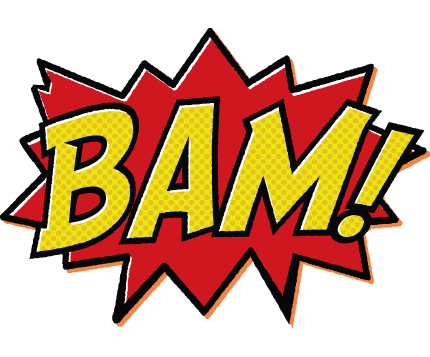 Kindergarten Newsletter –  December 6-10, 2021
We are SUPERheroes!Students Using their Powers to Engage in Reading!
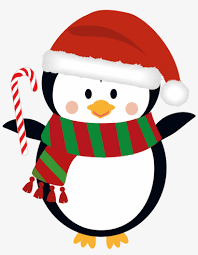 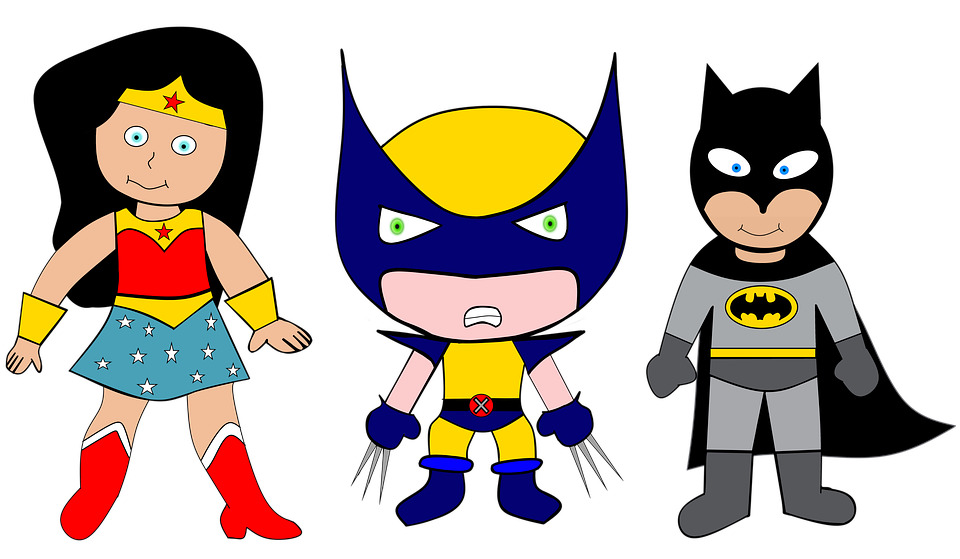 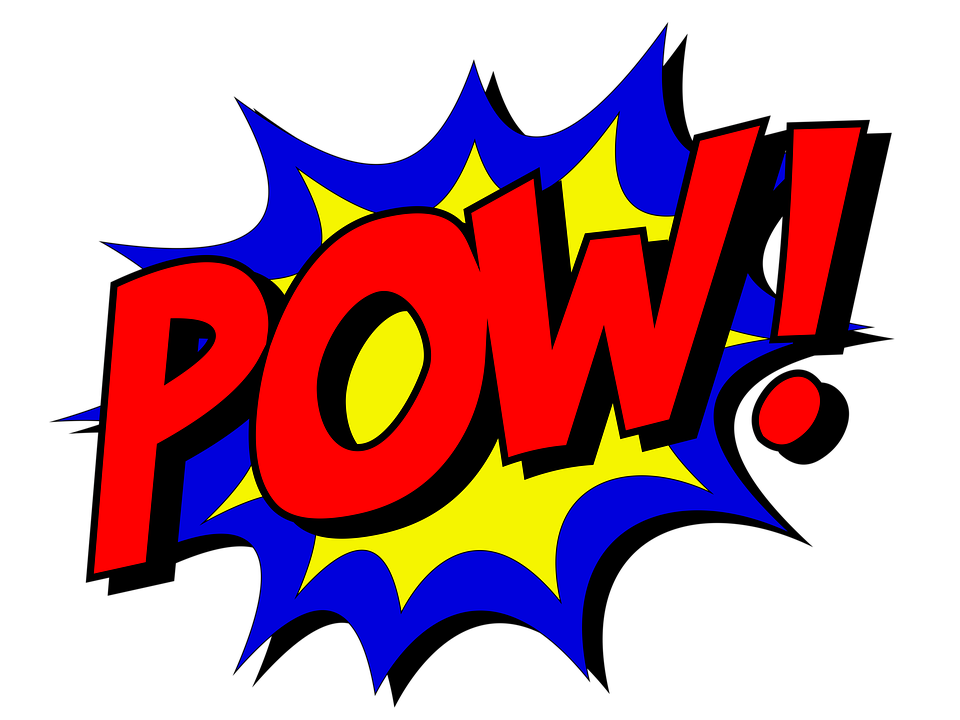 LEARNING MINDSET: Setting Goals
Module 4  Week 3: Happy Healthy Me!